MÑ cho Hµ ®i phè cæ. Phè cæ cã nhµ nhá, ngâ nhá. MÑ vµ Hµ ®i bé ra Bê Hå. Bê Hå cã ghÕ ®¸ vµ cã c¶ vØa hÌ to.
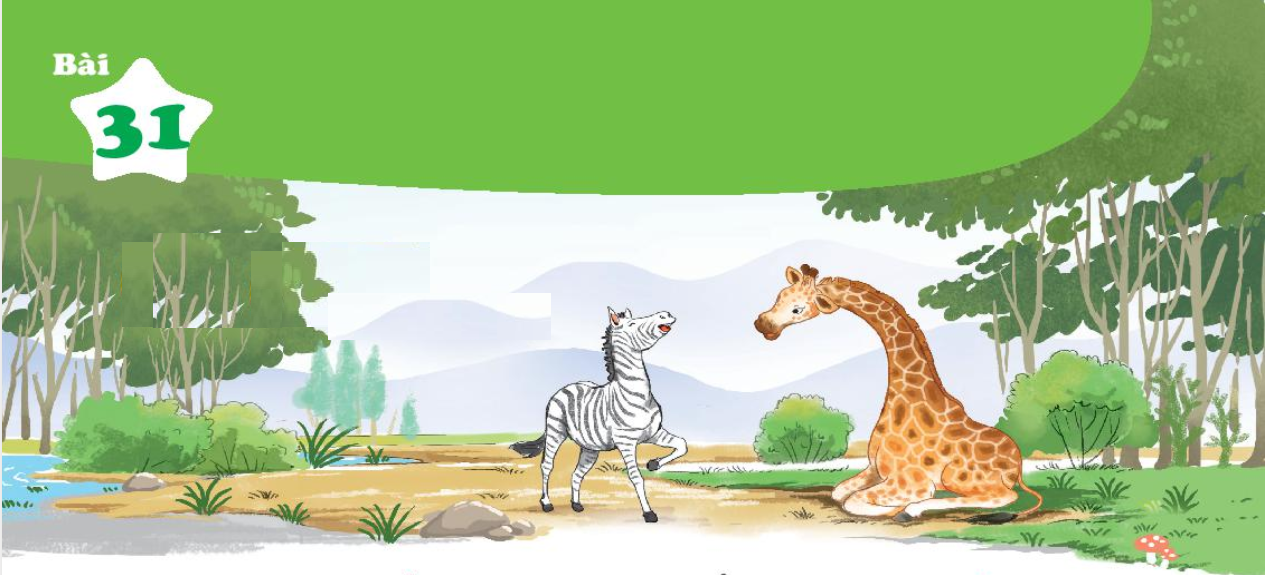 NhËn biÕt
Ngùa v»n vµ h­ư¬u cao cæ lµ ®«i b¹n th©n.
Ngùa v¨n vµ h­ư¬u cao cæ lµ ®«i ban th©n.
an
n
¨n
n
©n
n
b
an
b¹n
b¶n      nh·n
ban      nhan
g¾n      lÆn
g¨n      l¨n
bËn      gÇn
b©n      g©n
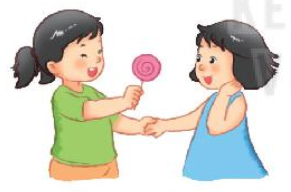 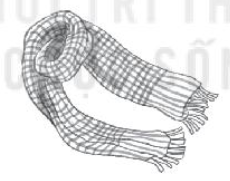 kh¨n r»n
kh¨n r¨n
b¹n th©n
ban th©n
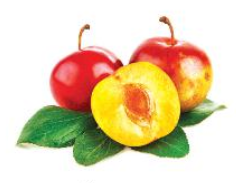 qu¶ mËn
qu¶ m©n
an     ¨n     ©n
b
an
b¹n
b¶n  nh·n  g¾n lÆn  bËn  gÇn
b¹n th©n
kh¨n r»n
qu¶ mËn
§µn gµ cø tha thÈn gÇn ch©n mÑ. §· cã mÑ che ch¾n, c¶ ®µn ch¶ sî g× lò qu¹ d÷.
an
©n
©n
©n
¨n
an
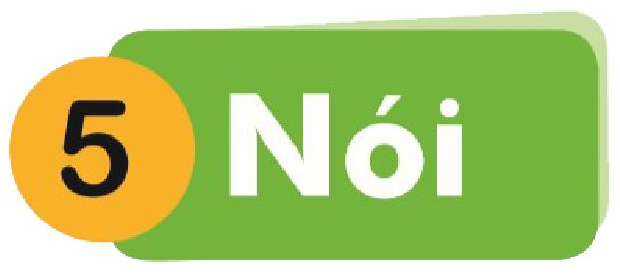 Xin lỗi